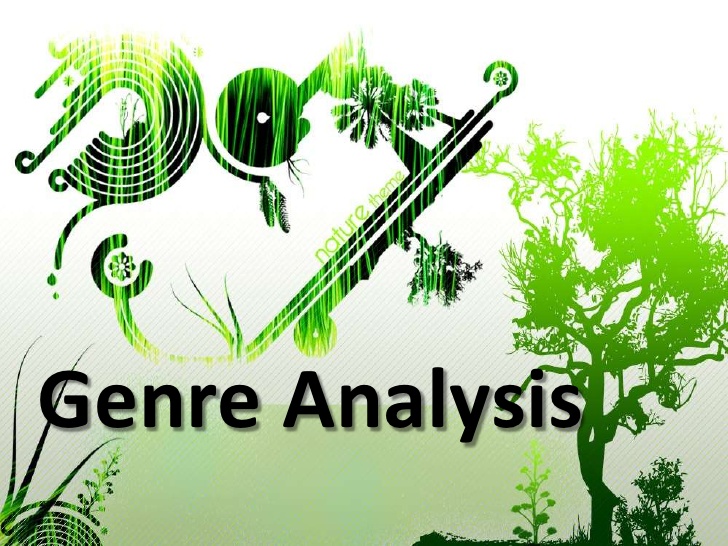 Genre Analysis
Mohammad Alipour
Ahvaz Branch, Islamic Azad University, Ahvaz, Iran
What is a genre?
Genre is a French word which means “kind”. In English it has a long tradition of use in literary studies to refer to conversations types of literary texts by how they represent the world:
1) The epic 
2) Dramatic 
3) Lyric
What is a genre?
Genre is quite easily used to refer to distinctive categories of discourse of any type, spoken or written, with or without literary aspirations.
A genre comprises a class of communicative events; a communicative event is one in which language plays both a significant and an indispensable role. The communicative event is a complex notion, comprising not only of the discourse itself but also of the role of the discourse and the environment and culture surrounding it (Swales, 1990:46).
What is a genre?
Genre:
        A particular class of speech events which are considered by the discourse community as being of the same type. Examples of genres are: prayers, sermons, conversations, songs, speeches, poems, letters, and novels. They have particular and distinctive characteristics. A group of several genres may be called a complex genre, for example a church service, which contains hymns, psalms, prayers, and a sermon. (Richards, J.C.1992)
What is a genre?
A genre comprises a class of ‘communicative events’, the members of which share some sets of ‘communicative purposes’. These Purposes are recognized by the ‘expert members’ of the ‘parent’s discourse community’, and thereby constitute the rationale for the genre. This rationale shapes the genre and schematic structure of the discourse and influences and constrains choice of content and style.
Genre vs. Register vs. Text Type
Sometimes register or text type might be used interchangeably. So, in some texts we might have register and genre and text type covering the same phenomena but in fact they are different.
Genre vs. Register vs. Text Type
Register :
   Register is the linguistic features of the text that reflect the social context in which it is produced. (Halliday,1978)
Registers mainly deal with vocabulary and that’s specialized vocabulary which is called jargon and it mainly concerns occupations, jobs, professions or people who share the same interest(s). For example: Football fans.
What is shared between register and genre?
There is a social function, a communicative purpose but the point is that registers are mainly concerned with vocabulary or jargon, but genre is different to the extent that it mostly concerns macro analysis of a text .
Genre vs. Register vs. Text Type
Register also concerns the level of formality or informality of a text. Register is mostly concerned with micro analysis or micro strategies of text development.
Genre vs. Register vs. Text Type
Text type:
   Text type usually deals with the process of writing. Traditionally there are four main text types; from easiest one to the most difficult:
Descriptive texts (describe something. E.g.: your teacher)
Narrative texts (tells stories and narrations. E.g.: A wedding ceremony)
Expository texts (E.g.: Scientific texts)
Argumentative texts ( For or against something. E.g.: Red or Blue)
So, text type deals with the process of writing and also the intention of the text.
Genre Analysis
Learning a profession is not just learning a set of skills but a set of text building skills, embedded in recurrent types of interactions. The relatively fixed text-types that are also associated with particular recurrent purposes for writing of speech in a community are referred to as “genres”. The skills or activity through which these text types are produced are called “genre knowledge”.
Genre Analysis
Texts are categorized based on their forms. A genre is usually defined by people who are interested in categorizing discourse tool as a conventionalized verbal form associated with conventional purposes or occasions.
Example: Formal letters, academic prose, casual conversations
Genre Analysis
Communicative purpose keeps the scope of genre. “Exemplars” of a genre (books, articles) exhibit various patterns of similarity terms of structure, styles, content and intended audience. If all high probability expectations are realized, the exemplar will be viewed as “prototypical” by the parent discourse community.
Manrimen (1993): He challenges Swales. He believes that discourse community does not regulate genres. On the contrary, it is the genre which defines and selects its user groups. Therefore different social groups have access to different genres.
Since genres are primary to their users, they transcend language and time boundaries.
In short, genre is a class of discourses which have the same primary social function or purpose and likely subsidiary ones.
Genre Analysis
Genres are perpetuated and created:
     As people draw on genres knowledge, they perpetuate it, producing new texts that others will put into the genre group. But they also transform it since every use of a prior model is creative use (e.g. Thank you  noted by a student to teacher for recommendation letter).
Genre Analysis
In the field of linguistics some terminology must be explained:
Discourse Community
Communicative Act/ Events
Communicative Purpose/ Function
Parent Community
Exemplar Genres
Gate Keepers
Genre Analysis- Discourse Community
A discourse community is a group of communicators with a common goal or interest that adopts certain preferred ways of participating in public discussion. These preferred ways of discussion are called discursive practices. Generally, these discursive practices involve various genres (academic papers, books, lectures, debates, TV and radio programming, etc.) and require the mastery of certain special terminology or jargon.
Genre Analysis- Discourse Community
Swales discourse community characteristics:
1) A discourse community: has a broadly agreed set of common public goals.
2) has mechanisms of intercommunication among its members.
3) uses its participatory mechanisms primarily to provide information and feedback.
4) utilizes and hence possesses one or more genres in the communicative furtherance of its aims.
5) in addition to owning genres, it has acquired some specific lexis.
6) has a threshold level of members with a suitable degree of relevant content and discourse expertise.
Genre Analysis- Discourse Community
Generally, "membership" in a discourse community requires a certain level of expertise in the common goals; the more "expert" one is considered, the more influence one has over the preferred discursive practices. The boundaries of discourse communities are often hazy, and frequently overlap, and many broad discourse communities have smaller, more specialized sub-communities. Most people participate regularly in several different discourse communities.
Some examples of discourse communities:
Academia: College and post-graduate studies come with their own language conventions.
Computer Programming: Anyone unclear on the concept of discourse communities simply needs to listen to a discussion among a group of computer programmers.
Genre Analysis- Discourse Community
How can we be allowed to be a member of a discourse community?
To be allowed in a discourse community we should meet some criteria. Beyond the shared language there are some criteria. We should have some interest and should have publication(s), attend conferences, attend classes, publish papers, etc.
Genre Analysis-Communicative Acts/Events
These are the actions and steps we take. We have a purpose while communicating with people in our own discourse community. In order to make this purpose happen, we need to take some communicative events or acts, for example by attending conferences, writing papers, etc. These are communicative events and actions that may be needed in order to achieve a communicative purpose.
Genre Analysis- Communicative Purpose/ Function
Labov (1970) argues that there are ‘rules of interpretation which relate ‘what is said to what is done’ and it is the basis of such social, but not linguistic, rules that we interpret some conversational sequences as coherent and others as non-coherent.
Sinclair & Coulthard (1975): ‘the level of language function in which we are centrally interested is …the level of the function of a particular utterance, in a particular social situation and at a particular place in a sequence, as a specific contribution to a developing discourse.’ 
For example Sinclair and Coulthard found five discoursal categories in classroom interaction: Lesson, Transaction, Exchange, Move, Act.
Genre Analysis- Parent Community
This is the core community to which interlocutors belong. This is the community which sets the rules, sets the standards and conventions.
For example: are the standards of our community set in Iran? Or are they set in England?  Do they follow our rules? Or do we follow theirs?
 We have to follow their rules, because they are the core, the parent community.
Genre Analysis- Exemplar Genres
There is a purpose and a function: the purpose of a paper is to report the findings of a research article, a study. But it should have an example, it should have a form, a schematic representation, it should follow a format.
An exemplar genre is one which is recurrent and repeated many times and then it is accepted. 
If all the expectations are realized of that exemplar genre, then that is the prototypical example of that genre.
Genre Analysis-Gate Keepers
The purposes are recognized by the expert members of community, in the field of ELT, Jack C. Richards, Rod Ellis,…. . They observe everything. This is not conscious, this is unconscious of the parent discourse community and thereby constitute the rational for the genre.
So, there are rational conventions, rules and goals which are set by the parent discourse community in the U.S./ England. These rational shape the genre; the purpose shapes the genre.
Sub-Genres
There are sub-genres within genres which differ from one another due to their different target communicative purposes.
Three features:
Texts build upon each other to generate new genres.
Genres are as dynamic as discourse communities in which they reside.
Genres are shared events among their users.
Genre Analysis and Move Analysis
Genre analysis is a description of the language used and why language is used differently within specific cultures.
A “move” is a text segment that includes a package of various linguistic features such as lexicon and syntax which are responsible for a uniform orientation for the given segment and for signaling the context of discourse. These moves can be inferred through context but they are mainly examined based on their linguistic clues.
Move Analysis
The concept of move is used to identify textual regularity in certain genres of writing and to describe the functions which particular portions of the text realized in relationship to the overall task.
Moves can vary in length and size from several paragraphs to one sentence, but they contain at least one proposition.
Not all moves of a text are obligatory and some can be optional.
Generic Structure
The way in which elements of a text are arranged to match its purpose is called ‘generic structure’. This structure can be observed by readers, and writers will use this knowledge to structure their writing, depending on their purpose.
Meeting the expectations of the audience means complying with the allowable generic structure and using language which is appropriate to the genre to realize the moves.
Rhetorical Structure
Rhetorical Structure Theory is a descriptive theory of a major aspect of the organization of natural text. It is linguistically useful method for describing natural texts, characterizing their structure primarily in terms of relations that hold between parts of the text. It describes the relations between text parts in functional terms, identifying both the transition point of a relation and the extent of the items related. It is intensive to text size, and has been applied to a wide variety of sizes of text. Briefly, the relation definitions identify particular relationships that can hold between two portions of a text.
Rhetorical Structure
Mann and Thompson(1988) provided a fairly extensive lists of relations between propositional and sub-propositional discourse  in their exposition of their Rhetorical Structure Theory(RST); they include such relations as : Circumstance, Elaboration, Motivation, Evidence, Purpose, Antithesis, Restatement, and so on.  Their full list comprise 12 relations with 19 sub- relations. RST is an abstract set of conventions.
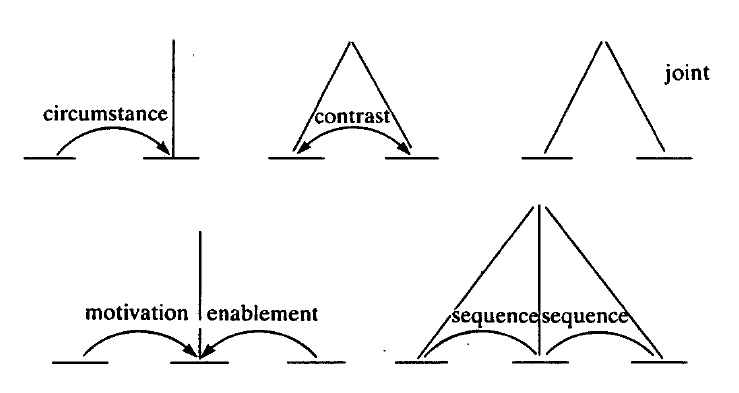 Rhetorical Structure
From linguistic point of view, RST proposes a different view of text organization than most linguistic theories. 
RST points to a tight relation between relations and coherence in text. 
From a computational point of view, it provides a characterization of text relations that have been implemented in different systems and for applications as text generation and summarization.